產學合作課程概要-機台基礎 A班
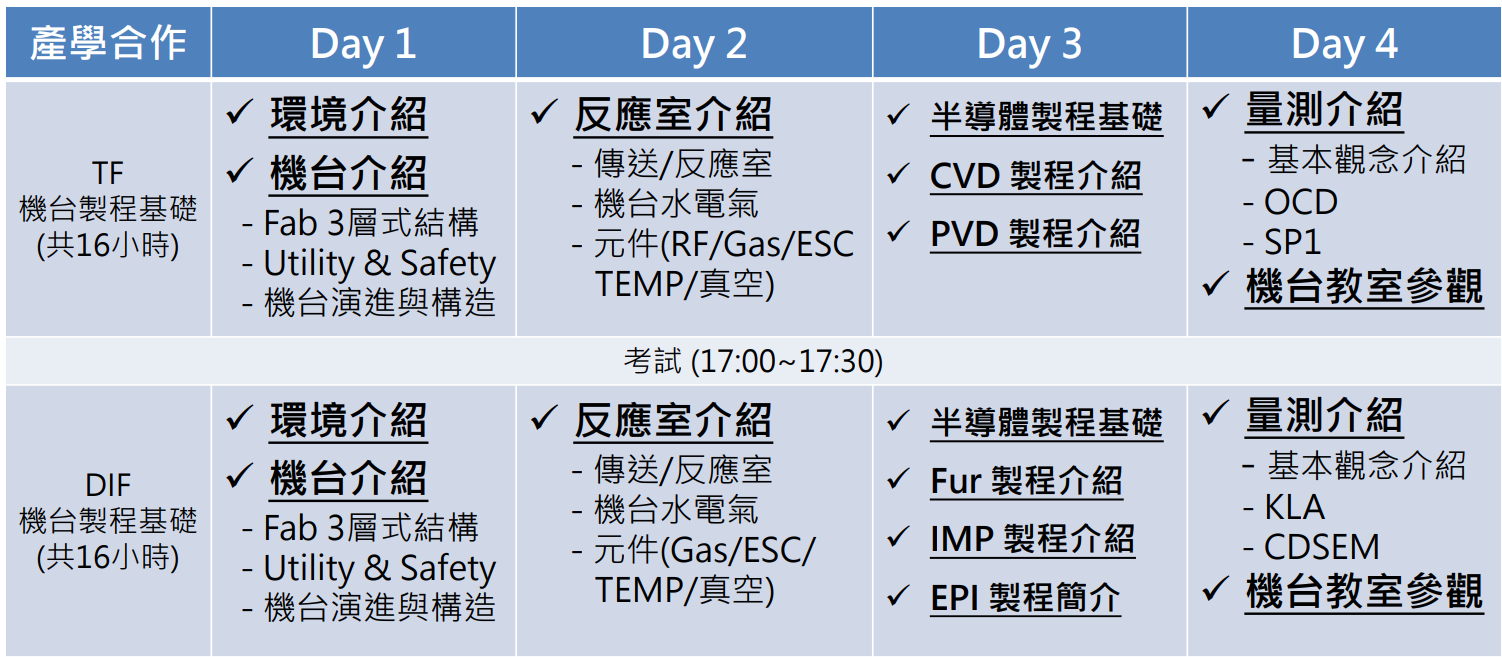 產學合作課程概要-機台基礎 B班
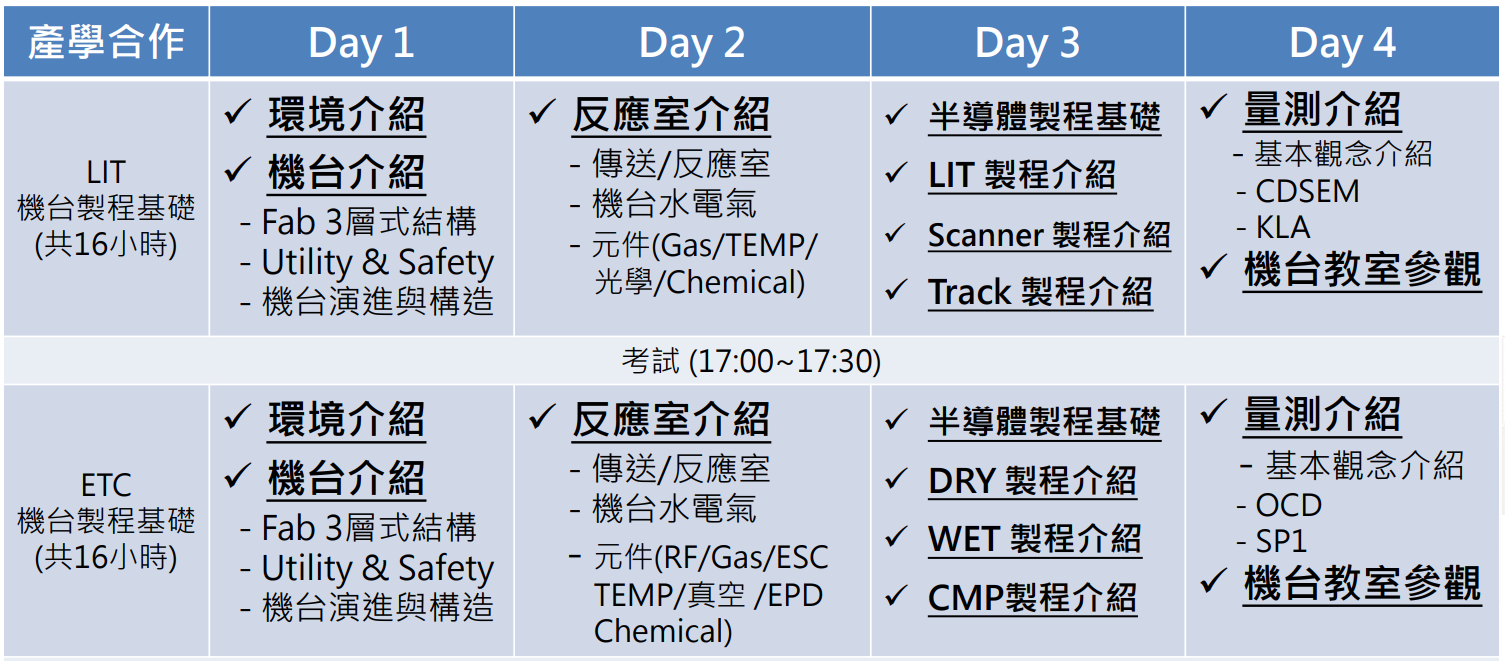 產學合作課程概要-元件基礎 C班
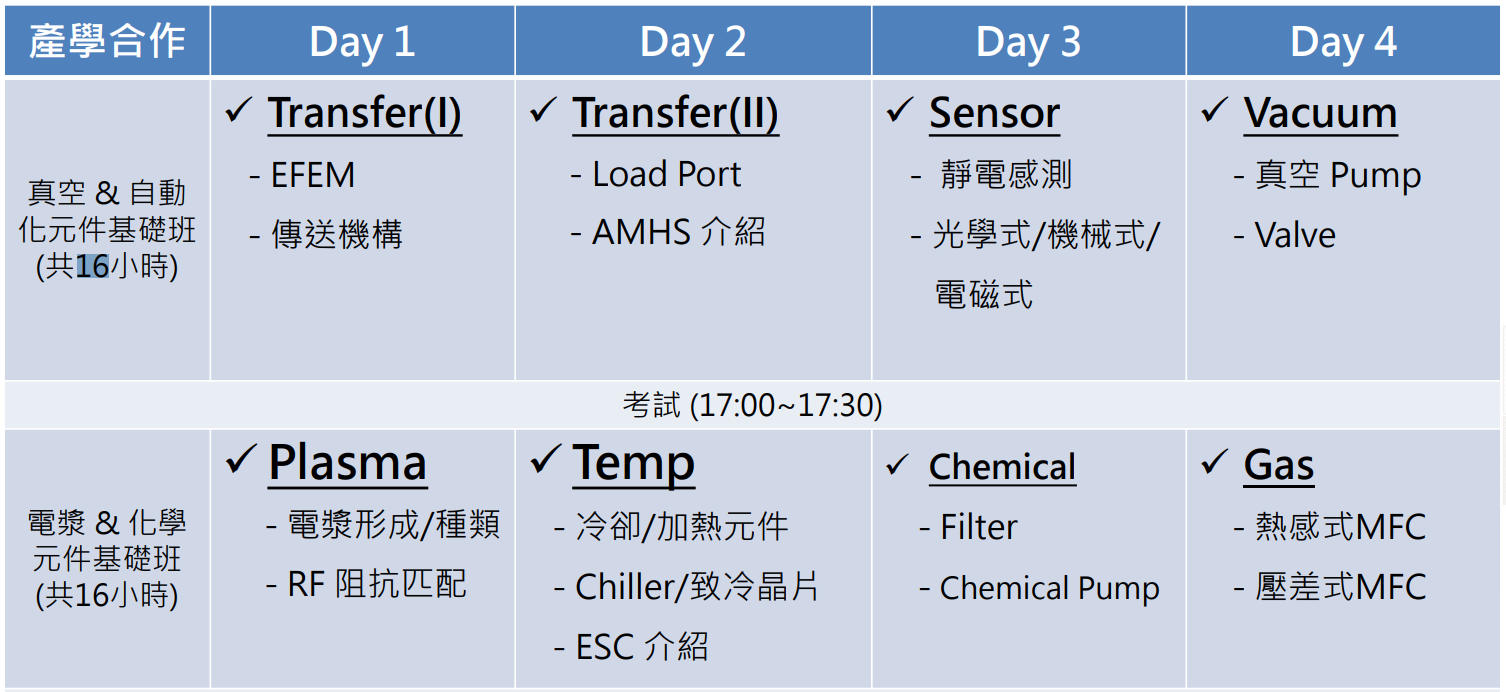